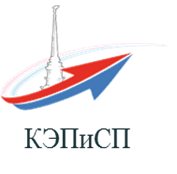 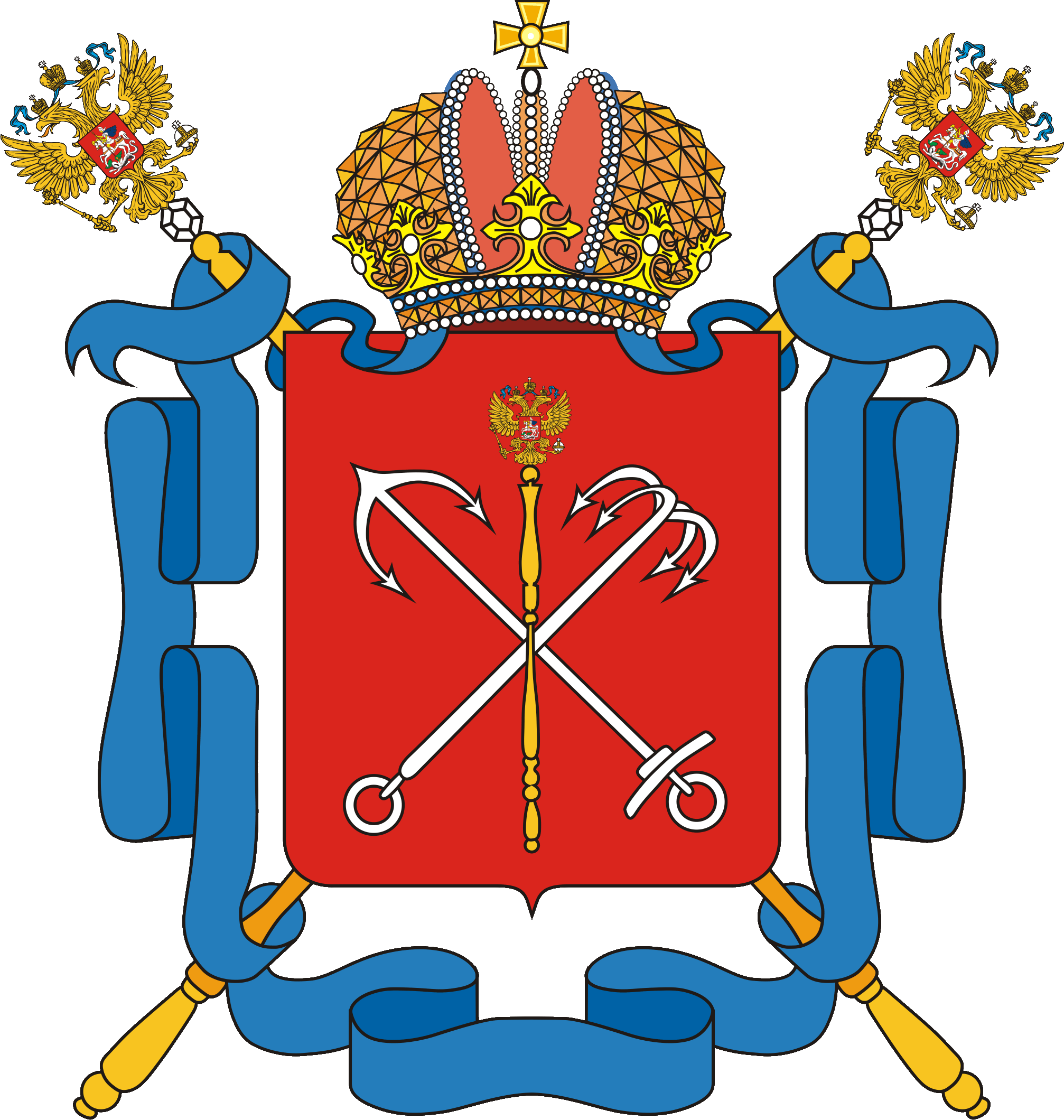 Об итогах социально-экономического развития Санкт-Петербурга за 2015 год
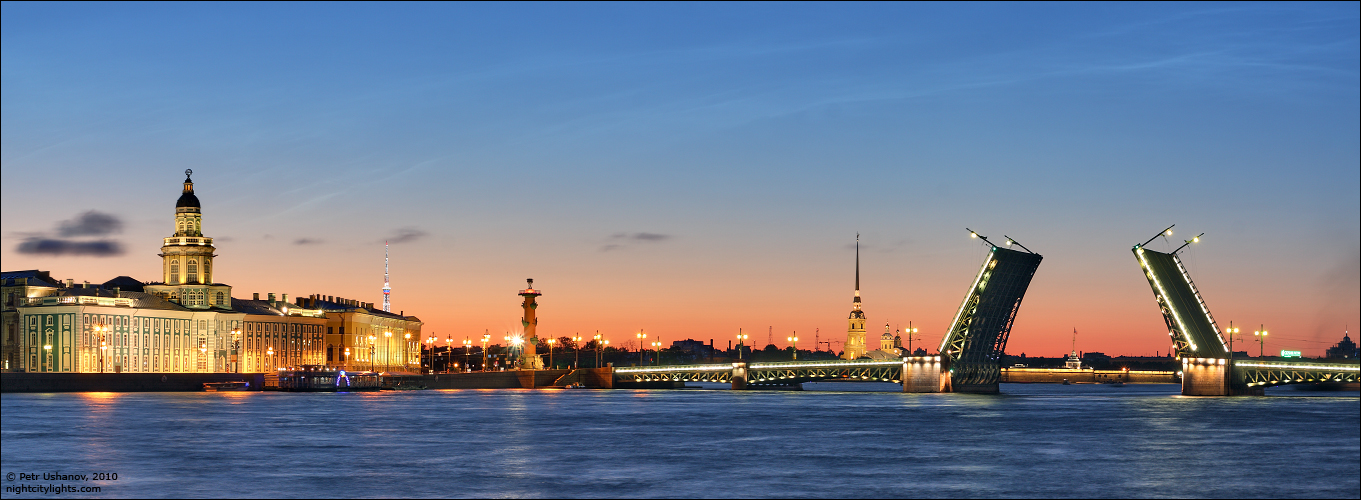 Первый заместитель председателя Комитета по экономической политике и стратегическому планированию Санкт-Петербурга
Москаленко Валерий Николаевич
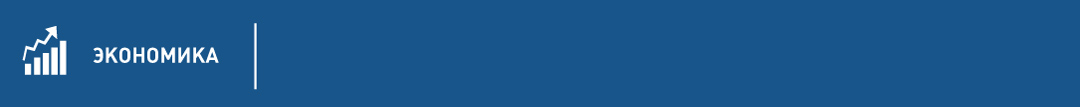 ВАЛОВОЙ РЕГИОНАЛЬНЫЙ ПРОДУКТ И ОБОРОТ ОРГАНИЗАЦИЙ
Структура валового регионального продукта 
в 2014 году, %
Динамика оборота организаций в 2015 году, % к 2014 году
2
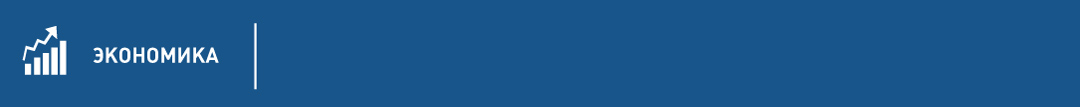 ИНВЕСТИЦИИ
Результаты уточнения данных статистики по объему инвестиций в основной капитал:
2013 год
Первая оценка : 366,1 млрд.руб. (100,3%) 
         Уточнение: 457,1 млрд. руб. (127,4 %) 
2014 год
Первая оценка : 502,6 млрд.руб. (101,8%)
         Уточнение: 523,3 млрд.руб. (106,0%)
Объем инвестиций в основной 
капитал, млрд. руб.
Структура инвестиций в основной капитал по источникам финансирования, %
3
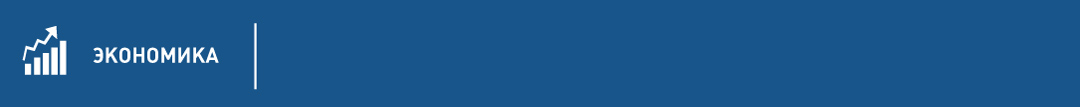 ВНЕШНЕЭКОНОМИЧЕСКАЯ ДЕЯТЕЛЬНОСТЬ
-32%
-35%
Импорт, млрд. долл. США
Экспорт, млрд. долл. США
Динамика импорта по товарным группам в 2015 году, 
%  к 2014 году
Динамика экспорта по товарным группам в 2015 году, 
%  к 2014 году
машины, оборудование, 
транспортные средства
продукция химической
промышленности
машины, оборудование, 
транспортные средства
металлы и изделия из них
древесина 
и целлюлозно-бумажные изделия
металлы и изделия из них
продукция химической
 промышленности
древесина 
и целлюлозно-бумажные изделия
продовольственные товары
и с/х сырье
продовольственные товары
 и с/х сырье
4
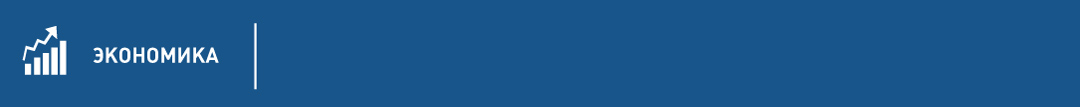 ПРОМЫШЛЕННОЕ ПРОИЗВОДСТВО
Отгрузка в обрабатывающих производствах, млрд.руб.
Отгрузка в производстве электроэнергии, газа и воды, млрд.руб.
Индекс промышленного производства 
к аналогичному периоду прошлого года, %
92,6% - ИПП в обрабатывающих производствах
93,2% - ИПП в производстве электроэнергии, газа и воды
+5,5%
5
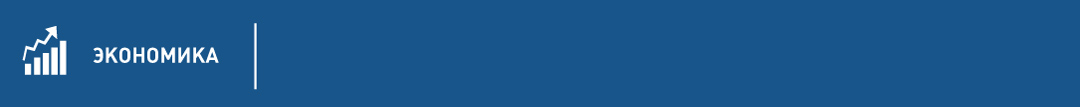 РЕАЛИЗАЦИЯ КРУПНЫХ ПРОЕКТОВ
6
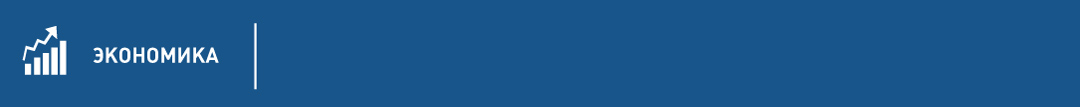 ТОРГОВЛЯ
Оборот оптовой и розничной торговли, млрд. руб.
Структура оборота розничной торговли:
64% - доля непродовольственных товаров,
36% - доля пищевых продуктов.

79% - доля крупных предприятий, вкл. розничные сети, в обороте розничной торговли

+6,9% - прирост объема инвестиций в торговлю  по сравнению  с 2014 г.
Численность работников и число организаций
 в оптовой и розничной торговле, тыс.
Заработная плата в оптовой и розничной торговле, тыс. руб.
-0,8%
7
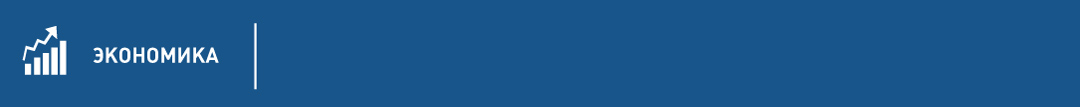 МАЛОЕ И СРЕДНЕЕ ПРЕДПРИНИМАТЕЛЬСТВО
Число малых и средних предприятий, тыс.
Оборот малых предприятий 
(включая микро- и ИП), млрд. руб.
278,7 тыс. ед. – число малых предприятий  (с учетом микропредприятий) 
на конец 2015 года
Структура оборота малых предприятий в 2015 году, %
8
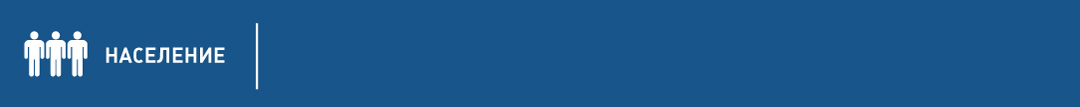 ИНДЕКС ПОТРЕБИТЕЛЬСКИХ ЦЕН
Индекс потребительских цен, %
9
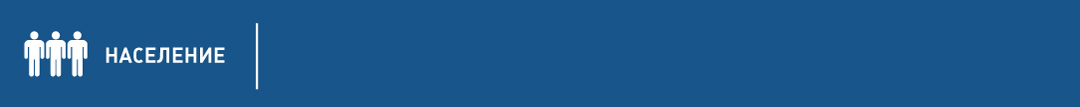 ЗАРАБОТНАЯ ПЛАТА И РЫНОК ТРУДА
Номинальная заработная плата, тыс. руб.
Реальная заработная плата к предыдущему году, %
Численность безработных и уровень безработицы
Структура использования денежных доходов населения в декабре 2015 года:
55% - покупка товаров и оплата услуг
18% - обязательные платежи и взносы
18% - сбережения
9% - покупка валюты
10
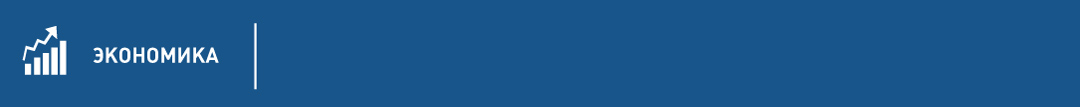 СТРОИТЕЛЬСТВО
Объем  работ по виду деятельности 
«Строительство», млрд. руб.
В структуре объема работ по виду деятельности «Строительство»:
72,2%- производство общестроительных работ (здания и сооружения)
13,4% - монтаж инженерного оборудования зданий и сооружений
3,5% - строительство дорог
3,1% - подготовительные работы
-7,1%
Численность работников и число организаций
 в строительстве, тыс.
Заработная плата в строительстве, тыс. руб.
11
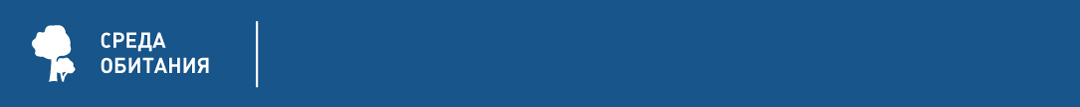 ЖИЛИЩНЫЙ ФОНД
Ввод в действие жилых домов, тыс. кв. м.
В  2015 году в рамках реализации целевой жилищной программы «Молодежи – доступное жилье» жилищные условия улучшили 
3197 молодых семей:
2661 семье – предоставлены выплаты для приобретения и строительства жилья 
450 семьям выданы беспроцентные целевые жилищные займы
86 молодых семей приобрели жилые помещения на условиях беспроцентной рассрочки
Обеспеченность общей площадью жилья,
 кв. м. на чел. (оценка КЭПСП)
2013    2014    2015
2013    2014    2015
12
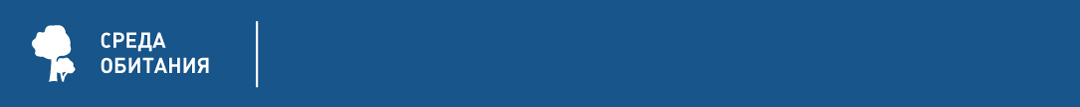 АДРЕСНАЯ ИНВЕСТИЦИОННАЯ ПРОГРАММА
13
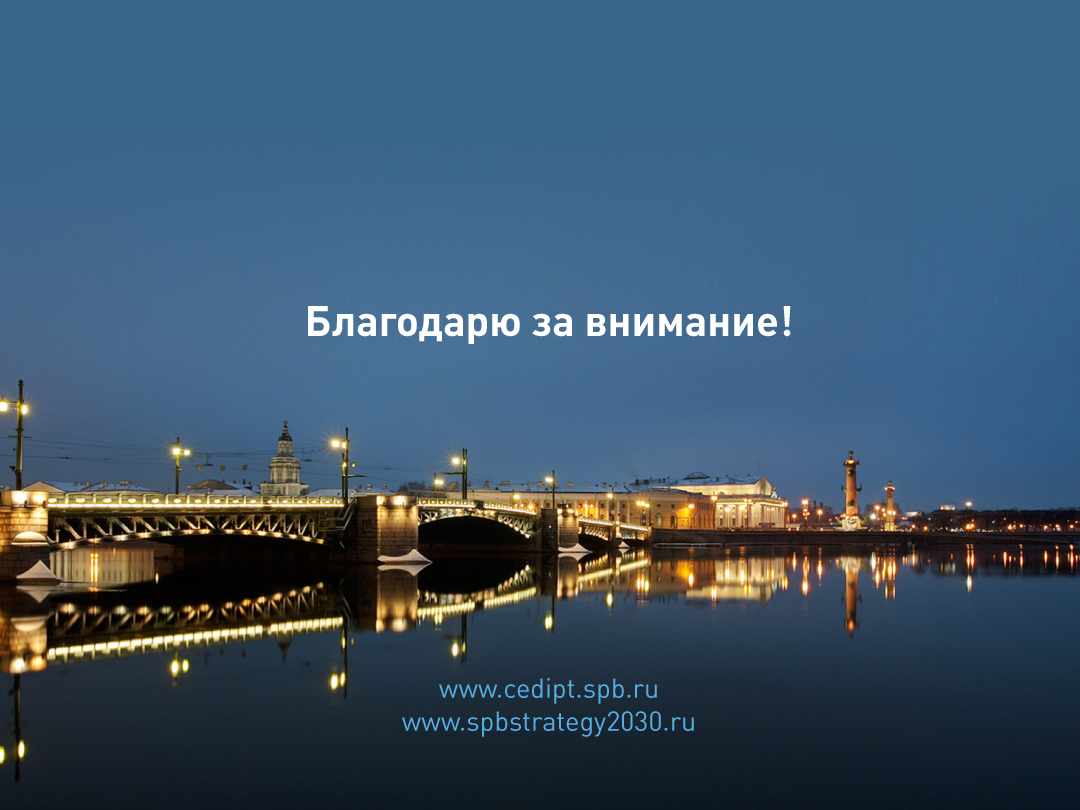